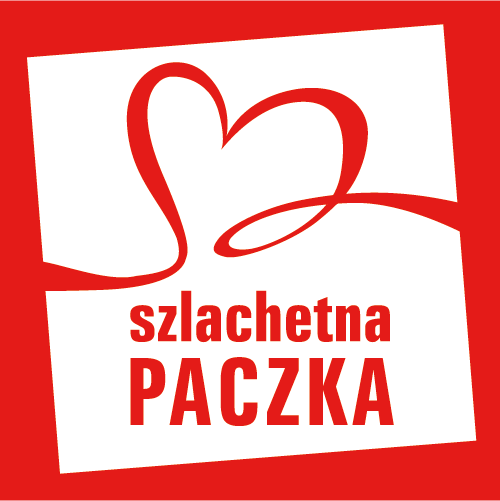 WARTO POMAGAĆ  
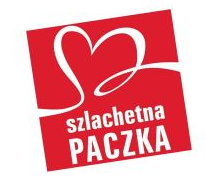 Dziękujemy rodzicom, nauczycielom, 
uczniom i pracownikom szkoły. Dziękujemy wszystkim, którzy sprawili, że nasze uczestnictwo w akcji „Szlachetna Paczka” zakończyło się sukcesem.